Общественно-государственный совет 
системы независимой оценки качества профессионального образования


Заседание Совета
20 октября 2010 г.
1
Документы, регламентирующие деятельность  Системы независимой оценки качества профессионального образования
Общественно-государственный совет системы независимой оценки качества профессионального образования создан  30 июля 2010 г.
в соответствии с документами:
Положение о формировании системы независимой оценки качества профессионального образования (утверждено Минборнауки России и РСПП 31.07. 2009 г.)
Положение об оценке квалификаций выпускников образовательных учреждений, других категорий граждан, прошедших профессиональное обучение в различных формах (утверждено Минборнауки России и РСПП 31.07.2009 г.)
Состав Совета, утвержденный Министром образования и науки РФ и Президентом  РСПП 30.06.2010г.
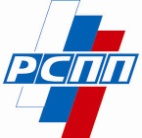 2
Основные направления деятельностиОбщественно-государственного совета
Оценка и сертификация квалификаций выпускников образовательных учреждений профессионального образования, других категорий граждан, прошедших профессиональное обучение в различных формах
Оценка качества образовательных программ профессионального образования
Оценка деятельности организаций, в том числе структурных подразделений, в части реализации программ профессионального образования
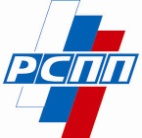 3
Повестка заседанияОбщественно-государственного совета
1. Утверждение Регламента Совета
2. Формирование  комиссий Совета
3. Утверждение Плана заседаний Совета
4. Определение базовых организаций  Совета
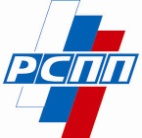 4
Повестка заседания СоветаВопрос 1
Проект решения

Утвердить Регламент Общественно-государственного совета системы независимой оценки качества профессионального образования

Организационно-техническое сопровождение деятельности Совета возложить по согласованию на НАРК
5
Структура Общественно-государственного совета
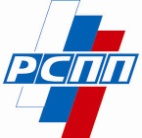 6
Повестка заседания СоветаВопрос 2
Проект решения
Сформировать в составе Общественно-государственного совета системы независимой оценки качества профессионального образования следующие комиссии:
Комиссию по вопросам оценки  квалификаций;
Комиссию по вопросам оценки качества образовательных программ профессионального  образования и профессиональной подготовки;
Комиссию по вопросам  оценки деятельности организаций, реализующих программы  профессионального образования.
2.  Избрать:
председателем Комиссии по вопросам оценки квалификаций______
председателем Комиссии по вопросам оценки качества образовательных программ профессионального образования и профессиональной подготовки________
председателем Комиссии по вопросам  оценки деятельности организаций, реализующих программы  профессионального образования _________
3. Утвердить состав комиссий с учетом поступивших предложений.
7
Проект плана заседаний Совета на 2010-2011 гг.
8
Повестка заседания СоветаВопрос 3
Проект решения

Утвердить План заседаний Общественно-государственного совета на 2010-2011 гг.
9
Повестка заседания СоветаВопрос 4
Проект решения
Определить базовые организации по ключевым направлениям  деятельности Общественно-государственного совета системы независимой оценки качества профессионального образования;
Комиссиям внести на утверждение Общественно-государственного совета системы независимой оценки качества профессионального образования предложения по базовым организациям;
Утвердить НАРК базовой организацией системы оценки квалификаций;
Включить в повестку следующего заседания Совета вопрос о базовых организациях .
10